ATENDIMENTO VIRTUALWWW.UNIVALE.BRHORÁRIO COMERCIAL
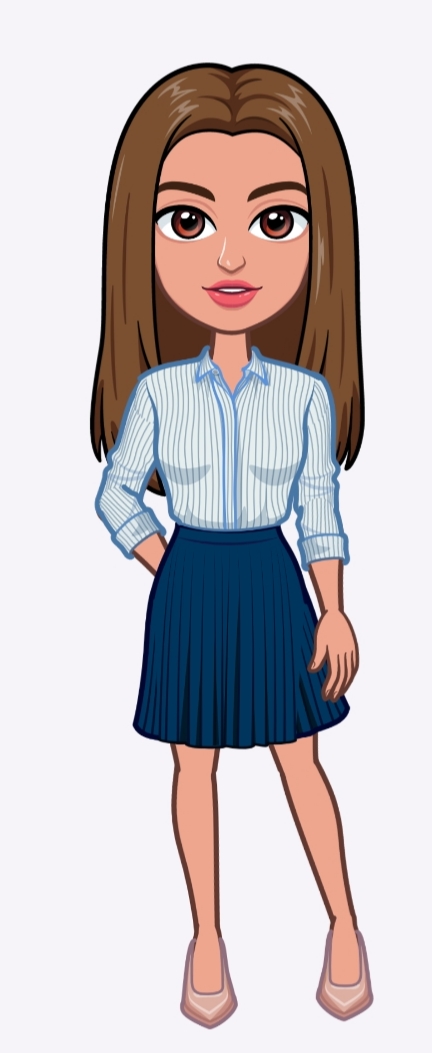 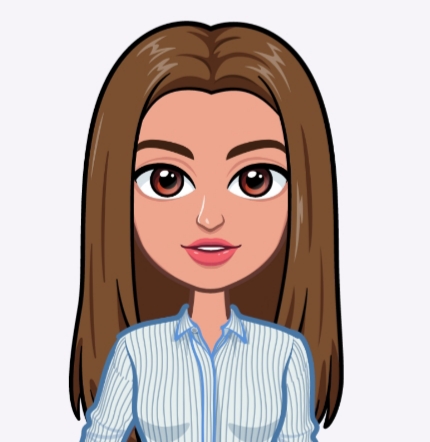 Olá, eu sou a Val!
Nasci da ideia de homenagear a UNIVALE, a qual  muito me orgulho. 
Agora, eu já formada na Instituição, e conhecendo todos os processos internos, gostaria de dar minha contribuição , com um atendimento diferenciado e personalizado para cada aluno. 
 A Univale, desde 1967, vem contribuindo para a construção de um caminho que conduz a transformação de realidades, e eu quero fazer parte disso.

Em que posso te ajudar?
Atendimento Virtual
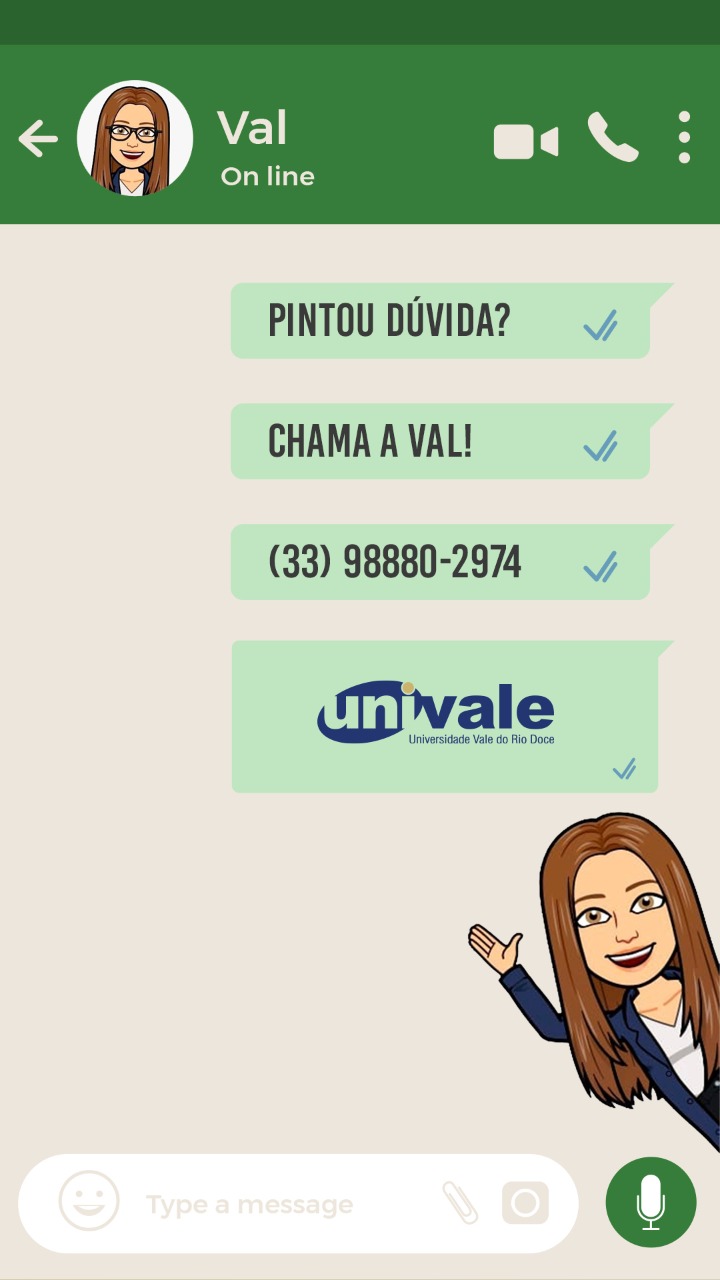 4134 ATENDIMENTOS